Mavzu 13. MINORASI BURILMAYDIGAN MINОRALI KRANLAR.
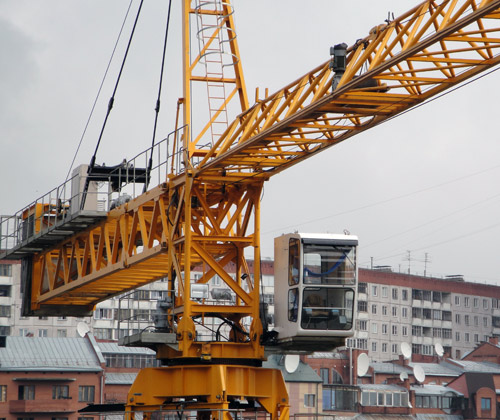 Reja 1. Minorasi aylanmaydigan qo’zg’almas кранларнинг o’rnatilishi.2.   Minorasi burilmaydigan minorali kranlarning tuzilishi.3. Frantsiyaning Potain kompaniyasi  tomonidan ishlab chiqariladigan minorasi aylanmaydigan kranlar .4. Potain   kranlarning texnik ma'lumotlari
Minorasi aylanmaydigan qo’zg’almas kranlarning ramali konstruksiyasiga o’xshash   tayanch monolit кисмлари  monolit yoki yig’ma temir- beton poydevorning anker boltlariga mahkamlanadi va  ballastlar bilan bostirib qo’yiladi. O’zi ko’tariladigan kranlar ham ish holatlarida qavatlararo yopmaga o’rnatilgan tekis  ramalarga tayanib turadi va qurilayotgan binoning qavatlararo bir yoki ikkita yarusiga qo’shimcha ravishda mahkamlab qo’yiladi. 
Tayanch burish qurilmasi(ТBК) minorali kranlarda ularning buriladigan qismining burilmaydigan qismiga biriktirish va aylanishni ta’minlash uchun xizmat qiladi. Katta yuk momentiga ega bo’lgan kranlarda ikki qatorli rolikli va zoldirli hamda kombinatsiyalashgan zoldir tayanch burish qurilmalari ishlatiladi. Strelani burish tishli uzatmalar orqali burish mexanizmi yordamida bajariladi. ТBК minorasi burilmaydigan kranlarda yuqoriga va minorasi aylanadigan kranlarda pastda joylashtiriladi.
Posangi massasi belgilangan temir betonlardan iborat bo’lgan burish platformasiga tiklanib , unga mahkamlab qo’yiladi. Hozirgi zamon minorasi aylanmaydigan kranlarning yuqori qismiga joylashgan burish platformasi tekis ramadan iborat bo’lib , tayanch burish qurilmasi orqali minora bilan bog’langan. Platformada ikki qarama qarshi tomondan burish platformasiga mahkamlangan strela va posangi konsolini tortib ushlab turuvchi kallak o’rnatilgan bo’ladi.
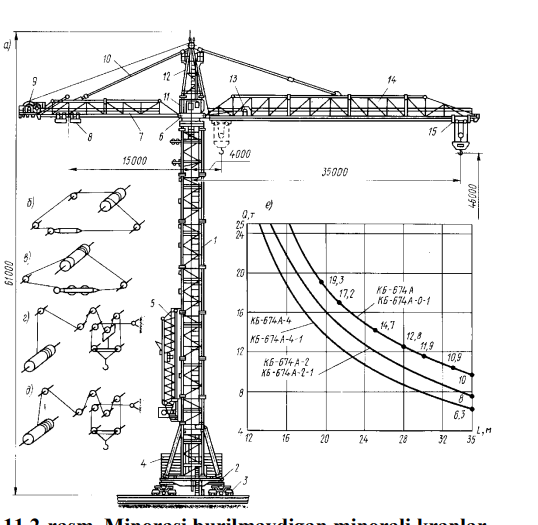 11.2-rasm. Minorasi burilmaydigan minorali kranlar. a) kran va po’lat arqon zaxirasi sxemasi; b) muvozanatlovchi yukni siljitish mexanizmi; v) aravachani siljitish mexanizmi; g) to’rt karrali poliplastdan yuk ko’tarish; d) xuddi shuning o’zi ikki karrali poliplastda; ye) yuk ko’tarish grafigi. 1-kran minorasi, 2-portal, 3-aravacha, 4-balast, 5-tutgich, 6-burilish qurilmasi, 7-konsol, 8-muvozanatlovchi yuk, 9-yuk chig’iri, 10-tortgich, 11-siljitguvchi chig’ir, 12-burilish kallagi, 13-yuk karetasini tortuvchi chig’iri, 14-strela, 15-yuk karetasi.
Gorizontal strelali minorasi burilmaydigan kranlar. (11.2-rasm) Kran minorasi 1 tayanch qismi ramasi yoki portal 2 orqali kranni rels bo’ylab harakat qiluvchi aravacha 3 ustiga o’rnatiladi. Tayanch qismiga kranni ishchi va salt rejimlarda ustuvorligini ta’minlash uchun muvozanatlovchi yuk 4 o’rnatiladi. Burilish kallagi 12 tayanch-burilish qurilmasi 6 orqali minoraning yuqori sektsiyasiga tayanadi. Strela 14 va muvozanatlovchi konsol 7 burilish kallagiga sharnirli biriktirilgan va tortqi 10 orqali ushlab turiladi. Muvozanatlovchi konsolda yuk chig’iri 9, muvozanatlovchi yukni siljituvchi chig’ir 11 va kranni yuqori qismini muvozanatlovchi yuk 8 joylashgan. Strelani pastki chizig’i bo’ylab yuk   karetkasi 15 strela ichida joylashgan tortuvchi kuch chig’iri 13 orqali harakat qiladi. Minorani ko’tarish montaj tutgichi 5 yordamida amalga oshiriladi. Yukni ko’tarish uchun ikki karrali (11.2-rasm, d) yoki to’rt karrali (11.2, g-rasm) yuk polispastlari ishlatiladi. 11.2 b,v-rasmlarda siljish mexanizmi va yuk karetkasida po’lat arqonni o’rash sxemasi ko’rsatilgan. Burilmaydigan minorali kran KB-674A ning undan ortiq turi bo’lib, ular minora balandligi, strela uzunligi va yuk xarakteristikalari bilan farq qilib yuklarni ko’tarish va tushirish ishlarida keng qo’llaniladi.
Aylanmaydigan  minorali minora krani haqida gapirganda , bunda minora bilan   minorali platforma birgalikda aylanmasligini anglatadi. Biroq, bunday mexanizmni butunlay statik deb atash noto’g’ri , bunday kranlarda   minoraning yuqori qismidagi joylashgan bosh qismi  burilish elementi vazifasini bajaradi. Bosh qismining ikkala tomonida    tenglashtiruvchi elementlar qarama- qarshi og’irliklar va strela o'rnatilgan. Bunday kranlar og'irligi 10 t. dan 75 tonnagacha bo'lgan yuklarni ko'tarish imkonini beradi, bunday kranlar biriktirilgan kranlar (konstruktsiyaga biriktirilgan) sifatida ishlatilishi mumkin, shuning uchun bunaqangi kranlar hozirgi   vaqtda  qurilishlarda keng qo'llaniladi.
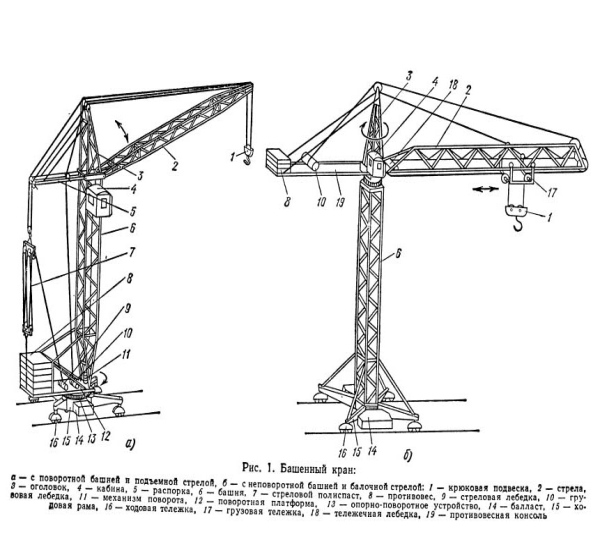 Panjarali  Minora ugaloklar va tor quvurlardan yig'ilgan  konstruksiyadir. Panjara minorasining asosiy elementlari yuqori va pastki qovurg'alar, perpendikulyar va egilgan sterjenli  yon tomonlardir. Panjara konstruktsiyasining afzalligi shundaki u  baquvvat bo’lishi bilan birga engil hamdir. U kuchli shamollarga ishonchli qarshilik ko'rsata oladi.
 Yopiq devorli. Bunday minoralar juda oddiy dizaynga ega, ammo vazni og'ir. Minoralar og'ir yuklarni ko'tarishga qodir. Ular past havo harorati sharoitida ishlaganda tengsiz hisoblanadi.
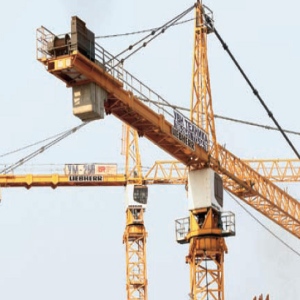 Minorasi aylanmaydigan kranlardan yana biri bu Frantsiyaning Potain kompaniyasi  tomonidan keng turdagi minora kranlarini ishlab chiqaradi.  Ushbu turdagi qurilish kranlari qurilish muddati etarlicha uzoq bo'lgan har qanday tuzilmani qurish uchun mo'ljallangan. Bu kranlarning o'ziga xos xususiyati shundaki ular  kam energiya  iste'moli bilan birga  ishlash  unumdorligi yuqori hisoblanadi. Bir daqiqada yukni ko'tarish tezligi 122 m gacha  yetishi mumkin.Shu bilan birga, massadagi uncha kata bo’lmagan o'zgarishlar balandlikdagi ishlarning bajarishda  samaradorligiga kata  ta'sir qilmaydi. Bundan tashqari, strukturani yig'ish tezligini ham yaxshidir. Bu  seriyali minora kranining deyarli har qanday modelini  bir smenada foydalanishga  tushirilishi mumkin. Bu har bir yuk ko'tarish uskunasini ishlab chiqarishda noyob konstruksiya echimlari bilan ta'minlanadi.
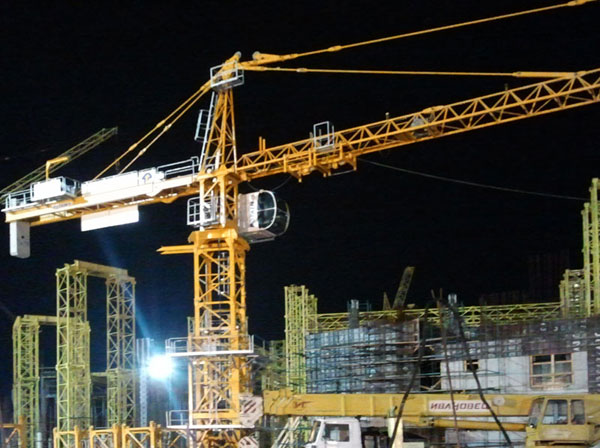 Maksimal barqarorlik va mustahkamlikni ta'minlash uchun butun konstruksiya  kvadrat kesimli metalldan yig'iladi. Buning uchun temir burchaklar payvandlash orqali ulanadi. Ularning o'lchamlari minora krani modeliga bog'liq va 180x180x18 mm yoki 200x200x20 mm bo'lishi mumkin 
Frantsiyaning Potain kompaniyasi keng assortimentda yirik kranlarni ishlab chiqaradi. Bularning ichida uchta turi keng tarqalgan, bular  MC, MDT va IGO markalari hisoblanadi. 

  Potain MC seriyali kranlarning texnik ma'lumotlari jadvalda keltirilgan:

Модель                                                          175b               235b               310 K12          205b 
Максимальная грузоподъемность, т              8                   10                          12            10
 Грузоподъемность на конце стрелы, т        1,4                 2,05                      3,2             2,4
 Длина стрелы, м                                              60                65                         70              60 Высота подъема, м                                        44,9              64,7                         57,5       44,9
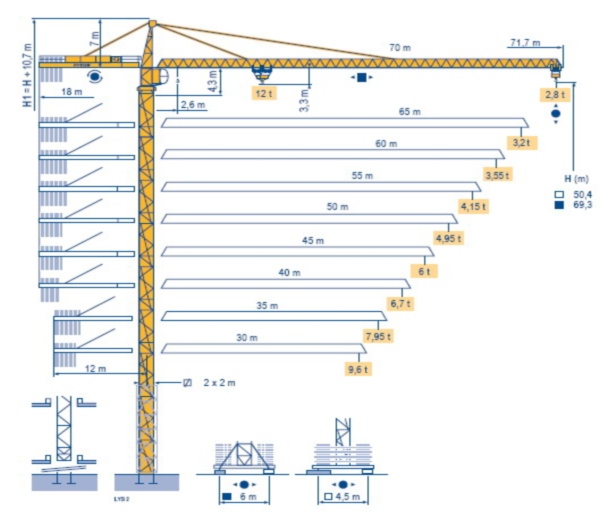 Bunday minora kranlarining ijobiy xususiyatlari quyidagilardan iborat:
 Foydalanish va texnik xizmat ko'rsatish qulayligi. Uskunalar va yuklarni boshqarishning avtomatlashtirilgan tizimli nazorati bitta operatorga barcha vazifalarni bajarishga imkon beradi; 
Deyarli sezilmaydigan elektr energiyasi sarfi,  Bu ko'rsatkich 22 kVt dan oshmaydi;
 Qurilish maydonchasi atrofida tashish ishlarining qulayligi. Buning uchun bizda faqatgfina maxsus tirkama bo'lishi kerak; 
Qurilmani o’rnatish maydonchasi uchun tayyorgarlik ishlari talab etilmaytdi 
Poydevori ixcham,   Uning o'lchamlari 4,5x4,5 m dan oshmaydi.
Башенный кран Potain MC-235b
Eng keng tarqalgan modellarga IGO 36, 50, 18, 22 va 15 minora kranlari kiradi.
Модель                                                           IGO 36     IGO 50    IGO 18    IGO 22     IGO 15 
Грузоподъемность, т                                              4        4                1,8         1,8           1,8 
Макс. грузоподъемность на конце стрелы, т      1,1      1,1             0,7          0,85          0,7 
Наибольшая высота подъема, м                           22      23,2          19,1           20            19
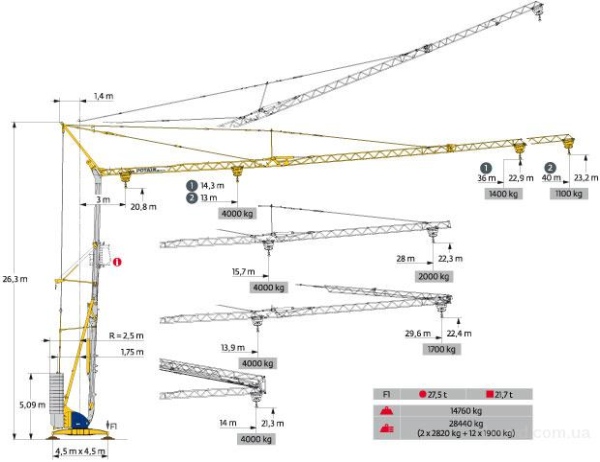 Башенный кран Potain IGO 50
Ushbu turdagi Potain  texnikasi boshsiz konstruksiyadan iborat.   Ushbu seriya sotilishi va mashhurlik bo'yicha etakchi hisoblanadi.
 MDT seriyali kranlarning afzalliklari quyidagilardan iborat: 
300 m gacha bo'lgan balandliklarga  barmoqlar yordamida montaj orqali  erishish
 Turg’unlikni ta’minlash uchun asosiy poydevorlarga mahkamlashni  bir nechta turlarini borligii. 
Yukni ko’tarish tezligi  114 m / min ga yetishi mumkin;
 Seksiyalar tashqi o’lchamlari  kichikligi uchun tashishning qulayligi . 
MDT seriyasining eng mashhur modellari 178, 98, 128 va 368 L12 modellari.
 MDT seriyali kranlarning texnik ko’rsatkichlari: 
Model                                                     MDT 178          MDT 98           MDT 128      MDT 36 L12  
Maksimal yuk ko’tarishi , t                                 8                6                          6                   12 
Strelani max. uzunligida yuk ko’tarish qobiliyati, t 1,5        1,2                       1,6                 3,2 
Ko’tarish balandligi  , m                                   74,5           55,1                      156,3              93,7 
Strela uzinligi   , m                                          60                55                          55                 75